Da ideia ao produto
Juan Pablo Correia
Falhar na preparação é preparar-se para falhar

Don’t wish things were easier, wish you were better
Introdução
Juan Correia
Formação
Lic. Informática, ramo tecnológico
Mestre em Gestão Empresarial
Experiência
10 anos como Dir. Comercial 
5 Anos com gestor de I&DT
Abertura de mercados: UK, Dubai, MZ, USA, ARG, ES
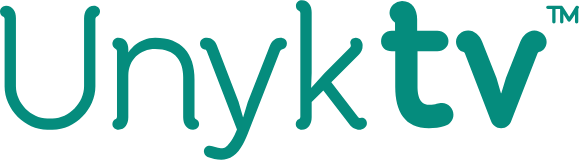 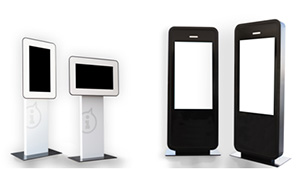 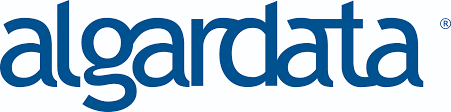 Mindset
O principal objetivo do processo de criação de um produto não é o de fazer algo perfeito e com um design atrativo!
 O principal objetivo é o de identificar e perceber os problemas (“dores”) dos potenciais clientes e criar um produto que ajude a corresponder e se possível superar esses problemas.
Não existe um processo PERFEITO de criação de Produto
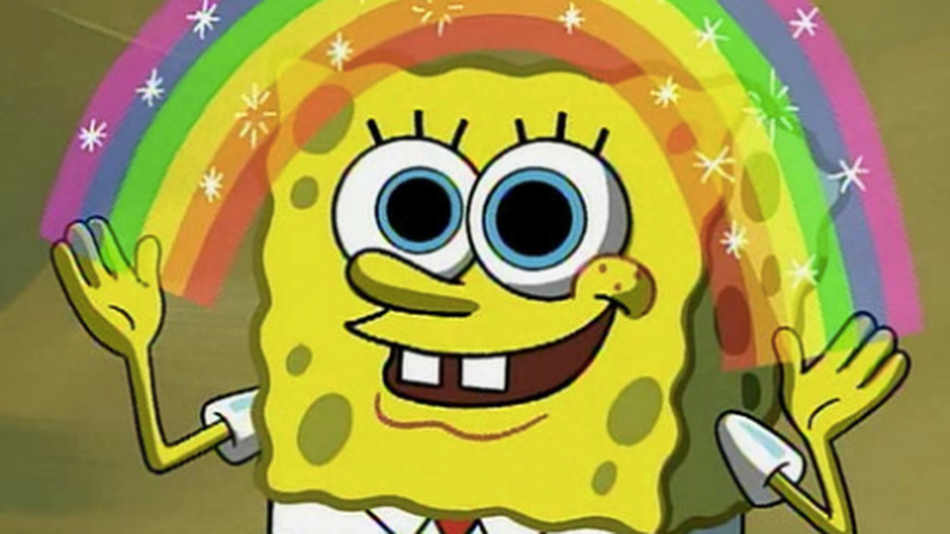 Mindset
Keep it simple and stupid - KISS
O produto no Canvas
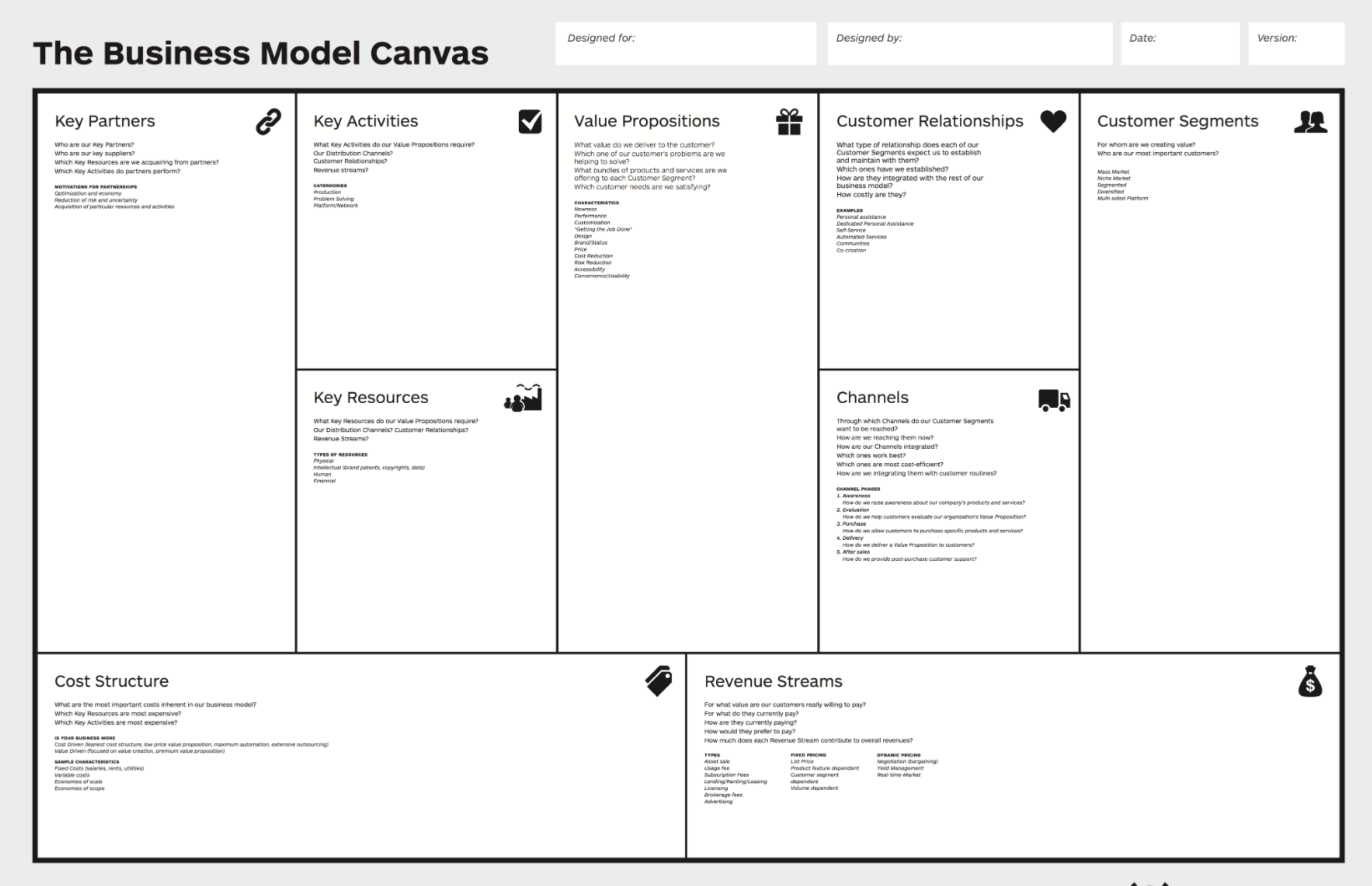 Processo de criação de produto
Protótipo
Lançamento
Projecto
Ideia
Testes
2
1
2
4
5
Processo de criação de produto
Ideia
1
Ideia - conceção
Pode surgir de várias fontes (eu, amigos, colegas, clientes, concorrentes, parceiros)
Ser de vários tipos (produto, serviço, solução, processo)
Ser fácil de resumir (em 1 ou 2 frases no máximo)
Ser o mais específica possível (corresponder a uma questão específica)
Ser discutida (quando possível e salvaguardando a confidencialidade)
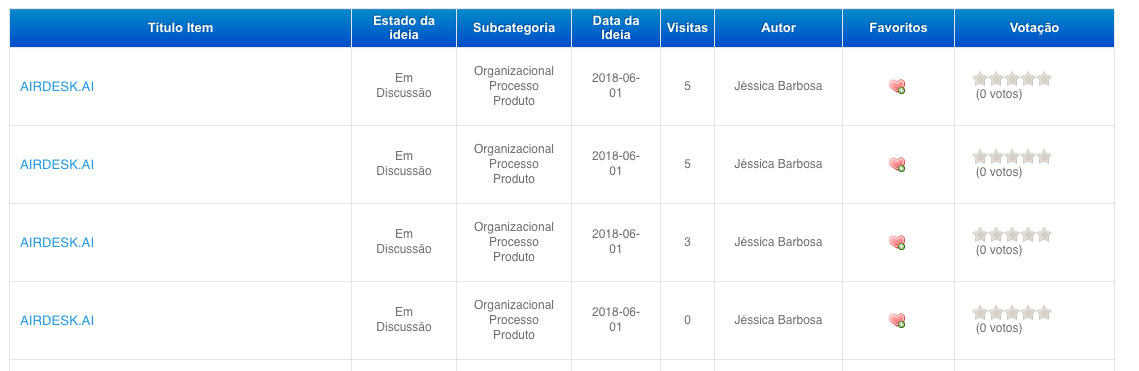 Ideia - como estruturar
Identificar os problemas 
Os 3 principais desafios nesta área? / O que causa a maior dor de cabeça sobre este tópico?
Priorizar as “dores” 
O que leva mais tempo? / O que tem maior custo? / O que é mais importante sobre este tópico?
Analisar as soluções existentes 
Como apareceu o problema? / Que soluções utilizam para o resolver neste momento?
Ideia - Clientes
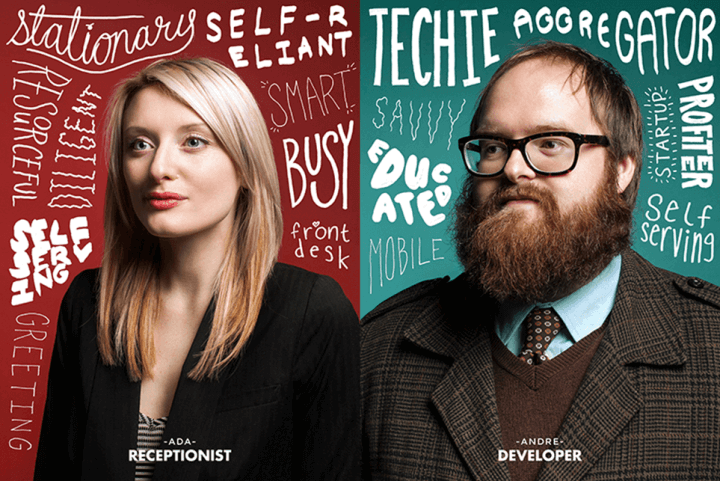 Ideia - experiência
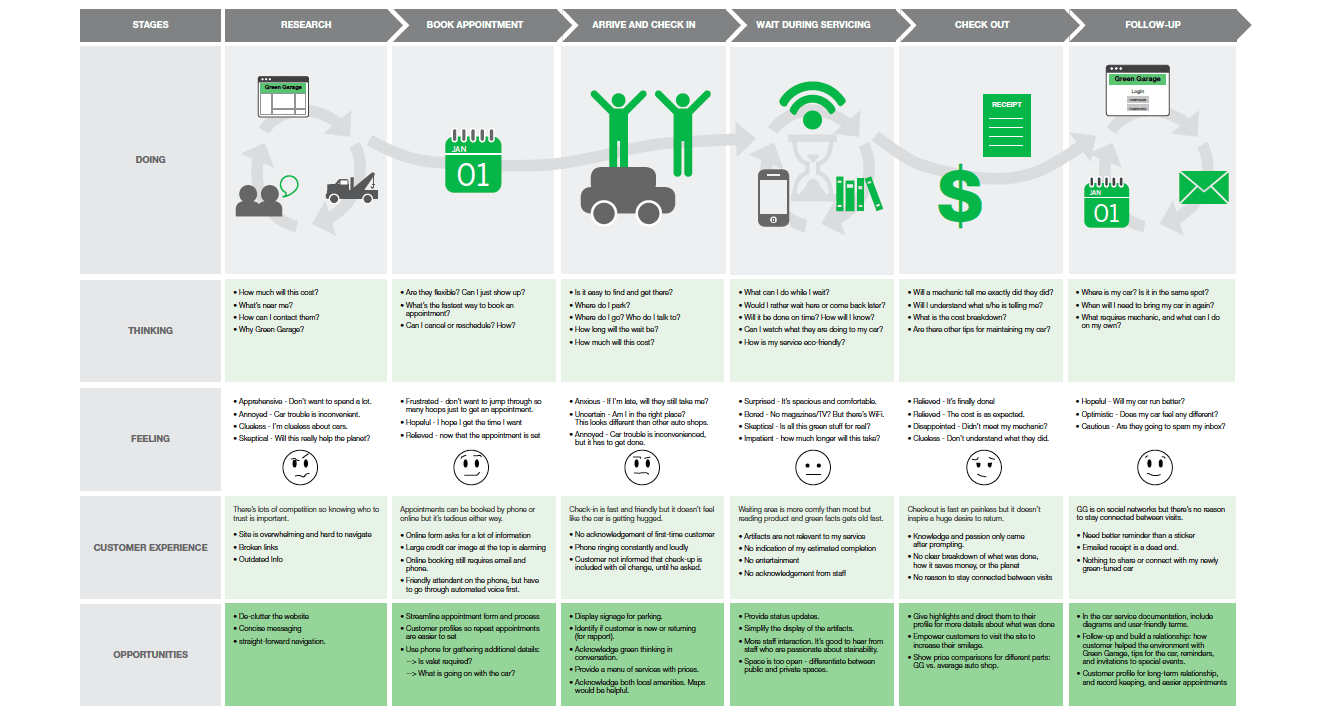 Ideia - definição de conceito e estratégia
Produto vs. Serviço
1
Consumo, empresas, ambos?
2
Massificar ou personalizar?
3
Baixo custo ou diferenciado
4
Permite recorrência de negócio
5
Ideia - Resultado
Hey, have you seen this new device? 1000 songs in your pocket!”

“Basically, our goal is to organize the world’s information and to make it universally accessible and useful.”
Processo de criação de produto
Projecto
2
Projecto - Principais atividades
Desenho do sistema
Análise de requisitos
Desenvolvimento
Testes Iniciais
Correções
Projecto - Recursos
Identificar recursos necessários para o desenvolvimento
Equipa
Matéria-prima
Equipamentos
Parceiros
Tempo
Projecto - Planeamento
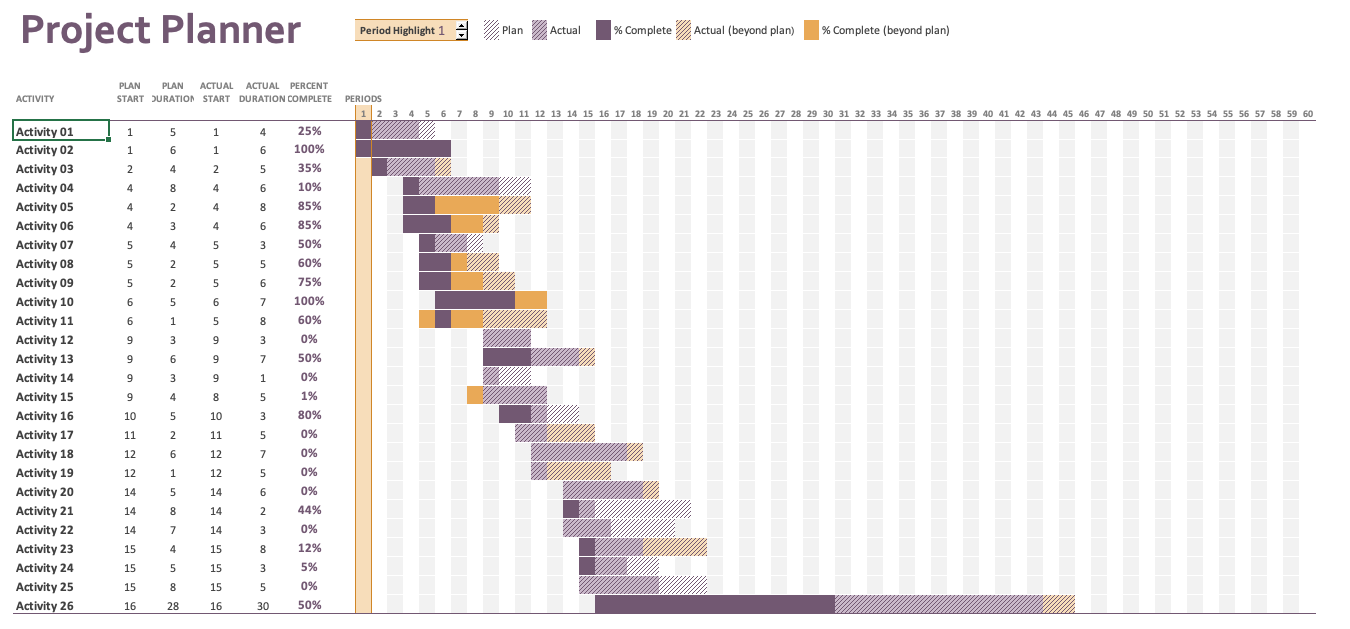 Processo de criação de produto
Protótipo
2
Protótipo
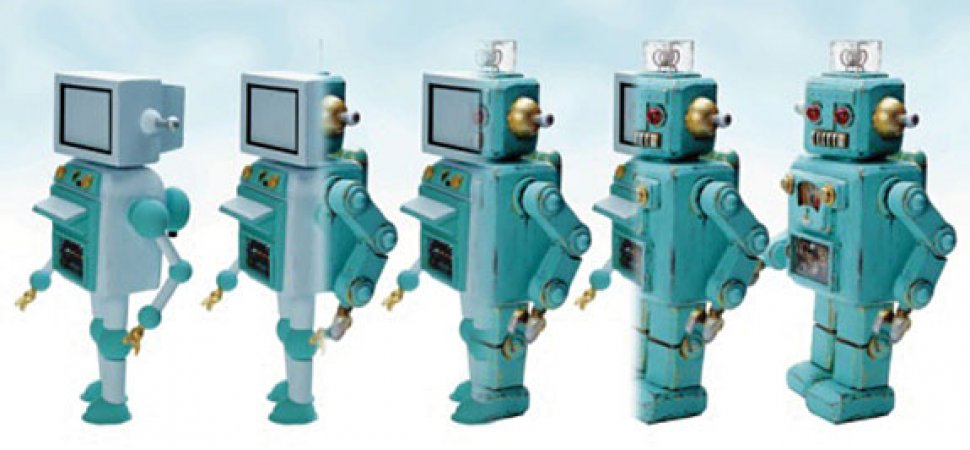 Processo de criação de produto
Testes
4
Testes e validação
Lorem ipsum dolor sit amet, consectetur adipiscing. Lorem ipsum dolor sit.
Testes de funcionamento
Lorem ipsum dolor sit amet, consectetur adipiscing. Lorem ipsum dolor sit.
Testes de utilização
1 Mês
1 mês
1 mês
6 meses
Lorem ipsum dolor sit amet, consectetur adipiscing. Lorem ipsum dolor sit.
Testes de conceito
Lorem ipsum dolor sit amet, consectetur adipiscing. Lorem ipsum dolor sit.
Testar produção
Processo de criação de produto
Lançamento
5
Pensamentos finais
“Always deliver more than expected.” 
                                         Larry Page

Se tu caíres, estarei lá para te apanhar.
                                      O Chão
Laboratório
Estruturar uma ideia (10 mins)
Validar com um cliente (15 mins)
Reestruturar e criar conceito e estratégia (10 mins)
Efetuar planeamento (10 mins)
Discussão (20 mins)
Laboratório - Problemáticas
Incêndios
Seca
Falta de pessoas nas empresas
Refugiados
Turismo
Transportes
Acesso a comida
Saúde mental
outros...